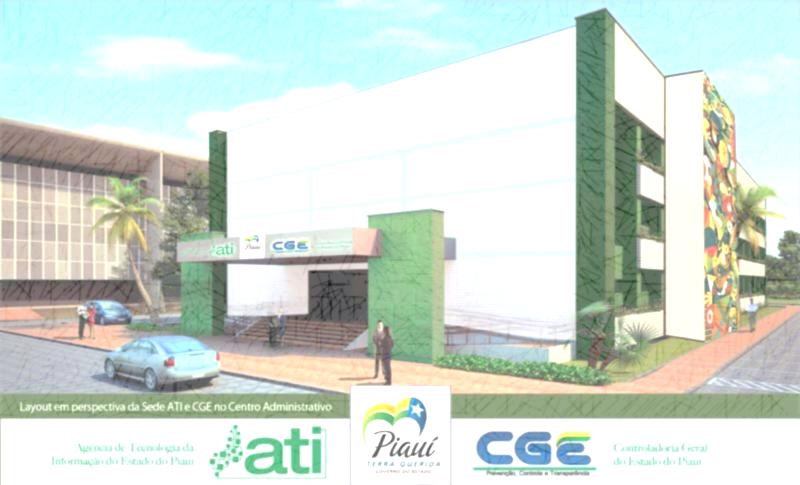 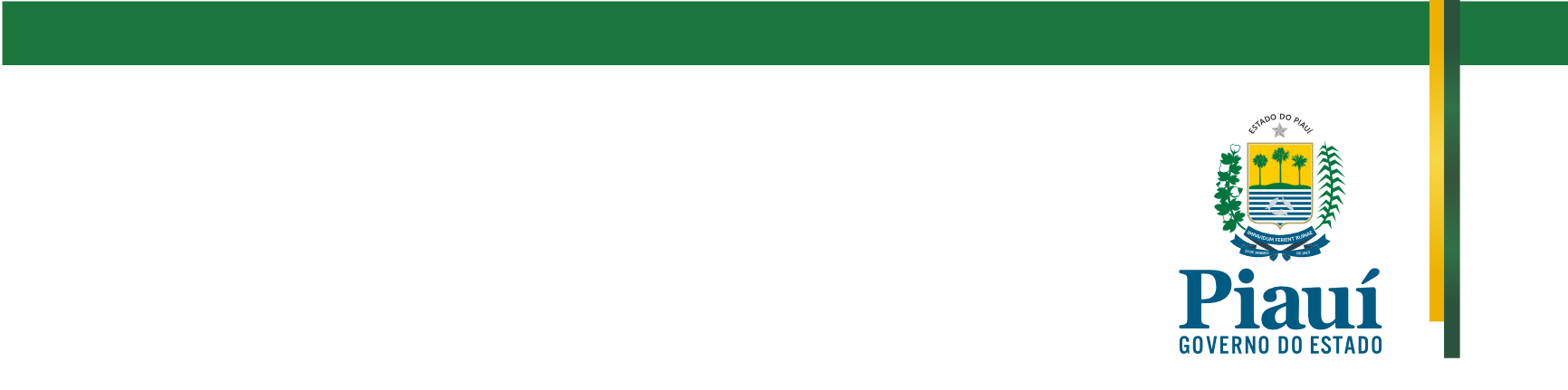 PALESTRA SOBRE SUPRIMENTO DE FUNDOS
DARCY SIQUEIRA ALBUQUERQUE JÚNIOR
AUDITOR GOVERNAMENTAL – CGE/PI
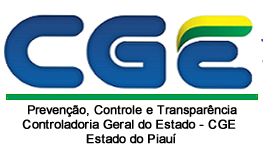 FUNDAMENTAÇÃO LEGAL
Lei 4.320/64 (Normas Gerais de Direito Financeiro , artigos 65, 68 e 69 da Lei 4.320/64)
NORMAS NO ÂMBITO DO PODER EXECUTIVO ESTADUAL:
Decreto nº 16.226 de 13 de outubro de 2015
Decreto nº 16.256 de 28 de outubro de 2015
IN conjunta CGE/SEFAZ nº 01/2015
Conceito
O regime de adiantamento consiste na entrega de numerário a servidor estadual devidamente credenciado, a  critério do ordenador de despesa, sempre precedido de empenho na dotação orçamentária própria, a fim de realizar, em caráter excepcional, despesas que não possam subordinar-se ao processo normal de aplicação. (Art. 2º do Decreto 16.226/2015)
Da Classificação Orçamentária (art. 2º e 6º do decreto e 2º, 3º  e 12º da IN)
O Suprimento será solicitado de acordo com o objetivo do gasto podendo cada solicitação conter mais de um elemento de despesa.  ANEXOS\ANEXO I do decreto.pdf

A NE deverá ser emitida na modalidade de licitação 09
Elementos de Despesas a serem utilizados (art. 12º  itens II e III da IN)
33.90.14 (diárias civil)      casos excepcionais (SSP, SEJUS, SASC, 
33.90.15 (diárias militar)  PM e Corpo de Bombeiros)
33.90.30 (consumo)
33.90.33 (passagens e locomoção)
*33.90.36 (serviços de terceiro – pessoa física)
33.90.39 (serviço terceiro – pessoa jurídica)
* Subitem 73 (adiantamentos Diversos suprimentos de fundos)
* Os serviços empenhados nessa rubrica necessitam também que seja emitida uma NE no elemento de despesa 33.90.47.18 (obrigações tributárias e de contribuições)
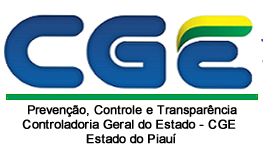 MANUAL OPERACIONAL DE SUPRIMENTO DE FUNDOS
Elaboração: 
Rosângela Maria Barbosa de Albuquerque
Teresinha Osório Pitombeira
Revisão: Darcy Siqueira Albuquerque Júnior
Coordenador: Márcio Rodrigo de Araújo
FUNDAMENTAÇÃO LEGAL DOS MANUAIS OPERACIONAIS
Portaria CGE 032/16 (metodologia de trabalho)
Instrução Normativa CGE Nº 01/2016 (implantação dos Manuais)
MOTIVAÇÃO
Valor Gasto pelo Estado com Suprimento de Fundos em 2015: R$ > 6 milhões

Ausência de Mecanismos de Controles
OBJETIVOS DO MANUAL OPERACIONAL DE SUPRIMENTO DE FUNDOS
Racionalizar e padronizar os procedimentos operacionais de gestão dos órgãos e entidades do Poder Executivo estadual 

Manter e melhorar continuamente as boas práticas de gestão dos órgãos e entidades da Administração Pública estadual
ESTRUTURA DO MANUAL OPERACIONAL DE DIÁRIAS
Mapa Geral do Processo ( representação gráfica do fluxo da despesa)
Tarefas/rotinas operacionais (atividades administrativas)  
Etapas para cada tarefa 
Modelos de documentos e formulários
Checklists para orientações específicas
Tarefa 1: Requisitar o suprimento de fundos. (Servidor/Tomador)
E1.1: Preencher o formulário de Requisição de Suprimento de Fundos,  conforme modelo 1 (Anexo I do decreto n. 16.226/15), observando o caráter pessoal e intransferível do mesmo;
E1.2: Encaminhar ao setor administrativo/financeiro, via protocolo, devidamente preenchida;
Tarefa 2: Formalizar o processo (Protocolo).
Tarefa 3: Analisar a solução de atendimento à demanda (Setor Administrativo/Financeiro)
E3.1: Verificar a existência de dotação orçamentária e financeira observando a dotação própria e o respectivo programa;
E3.2: Preencher o quadro de informações orçamentárias, conforme modelo 2.
E3.3: Avaliar o caráter eventual e excepcional da despesa e se poderá sujeitar-se ao processo normal de aplicação;
E3.4: Verificar se o servidor está apto a receber suprimento de fundos, observando as vedações do art. 8º do decreto nº 16.226/2015, conforme check list 1; 
E3.5: Controlar a concessão de suprimento de fundos através ficha individualizada por tomador, conforme modelo 3;
E3.6: Verificar se as despesas estão na finalidade adequada e dentro dos respectivos limites por concessão, conforme checklist 2;
E3.7: Verificar as vedações das despesas com suprimento de fundos, de acordo com o  art. 4º do decreto nº 16.226/2015, conforme checklist 3;
E3.8: Elaborar memorando para realização de despesas por meio de suprimento de fundos, informando o tomador, valor e objetivo do gasto, conforme modelo 4  e encaminhar ao gestor para autorização;
Checklist 1 - Servidores impedidos de receberem suprimento de fundos. (art 8º do decreto 16.226/15)
(_) responsáveis por dois suprimentos;
(_) em atraso na prestação de contas de suprimentos;
(_) ordenador de despesa;
(_) que esteja respondendo a inquérito administrativo;
(_) que teve as contas reprovadas em adiantamento anteriormente concedido (servidor em alcance);
(_) que tenha a seu cargo a guarda ou utilização do material a adquirir, salvo quando não houver no órgão outro servidor que reúna condições de receber o suprimento de fundos.
Obs:  Atentar para a excepcionalidade no caso de pagamento de diárias através de suprimento de fundos, somente aos órgãos: Secretaria de Segurança, de Justiça, de Assistência Social e Cidadania, no Corpo de Bombeiros e na Polícia Militar e devidamente justificado;
Checklist 2 -Finalidades e Limites (Art. 3º do Decreto 16.226/2015)
Despesas de pequeno vulto até o limite 1.500 UFR –PI (R$4.800,00);
Despesa eventual, que exijam pronto pagamento, até o limite de 3.000 UFR-PI (R$9.600,00);
Despesas em lugares distantes da repartição pagadora até o limite de 5.000 UFR-PI  (R$16.000,00);
Despesas de caráter reservado ou confidencial até o limite de 5.000 UFR (SSP, Justiça e PM) e Gab. Militar (acrescido pelo Dec. 16.256/16)
Finalidade (Art. 3º do Dec. 16.226/2015)
Despesas com eventos institucionais até 2.000 UFR (R$ 6.400,00).
    
  Despesas com viagens ao exterior do Governador, vice e respectiva comitiva bem como titulares dos órgãos e entidades do Estado, devidamente autorizadas pelo Chefe do Poder Executivo, em missão oficial ou serviços, cujo valor será definido de acordo com as necessidades pertinentes.

 Alimentação, manutenção e conservação da residência oficial do Governador do Estado até 3.000 UFR –PI
   (R$ 9.600,00). (dec. 16.256/16)
Observação
As despesas eventuais que exijam pronto pagamento bem como as realizadas em lugares distantes da repartição pagadora poderão ter seus limites de concessão alterados desde que fique caracterizado a necessidade em despacho fundamentado do gestor do órgão ou entidade.
[Speaker Notes: Falar sobre sdsdsddsdsdsdsd]
Despesa de pequeno vulto
Despesas de pequeno vulto até 1.500 UFR –PI

     Despesa de pequeno vulto são aquelas que não excedam, em cada item de despesa,  a 0,5% do teto estabelecido para a modalidade de licitação “convite” da lei federal nº 8.666/93. (80.000*0,5%) = R$ 400,00

     A aferição do limite Máximo para realização de cada item de despesa deve ser feita a partir do somatório dos documentos de comprovação do gasto no âmbito de cada concessão de Suprimento de Fundos (Art. 4º IN 01/2015)    ANEXOS\ANEXO I da IN.pdf
Checklist 3 -  Despesas vedadas por meio de Suprimento de Fundos( art. 4º do decreto 16.226/15):
(_)despesas com refeições, exceto se devidamente justificadas pelo tomador e visadas pelo ordenador de despesa;
(_) despesas com confraternizações, 
(_) despesas com coquetéis, exceto se realizadas com eventos institucionais relacionadas a atividades operacionais dos órgãos;
(_)  despesas de caráter pessoal, tais como: peças de vestuário e acessórios, adereços, produtos de maquiagem e perfumaria, jóias, materiais de higiene pessoal, ingressos para espetáculos e outros similares.
Tarefa 4: Autorizar o suprimento de fundos. (Gestor) 
Tarefa 5: Providenciar a emissão da Nota de Empenho. (Setor Administrativo/Financeiro)
Tarefa 6: Providenciar a liquidação da despesa. (Setor Administrativo/Financeiro) e encaminhar para NCG;
Tarefa 7: Analisar aptidão do processo para pagamento (Núcleo de Controle de Gestão). 
Tarefa 8: Gerar a Programação de Desembolso - PD.(Setor Administrativo/Financeiro)
Tarefa 9: Executar a Programação de Desembolso - PD.(Setor Administrativo/Financeiro)
E9.4: Colher assinatura do gestor para autorização do pagamento.
Tarefa 10: Concluir o processo de pagamento(Setor Administrativo/Financeiro)
E10.3: Encaminhar o processo ao Centro de Custo para distribuir os recursos.
Tarefa 11: Distribuir os recursos por meio do Cartão Corporativo - CCGEP (Responsável pelo Centro de Custo).
E11.1: Liberar os recursos para os portadores autorizados aplicarem de acordo com o tipo de gasto e limites de compras e saques, em cumprimento aos artigos 8º e 9º da IN CGE/SEFAZ Nº 01/2015, conforme cheklist 5;
Checklist 5 - Modalidades e limites de uso do Cartão Corporativo do Governo do Estado do Piaui – CCGEP
(_) modalidade crédito nos estabelecimentos comerciais ou de prestação de serviços ;
(_) modalidade saque nos terminais de autoatendimento;
(_) o limite de utilização do cartão será definido de acordo com o valor constante no ato da concessão;
(_) Limite máximo de saque nos terminais de auto atendimento é de 50% do valor de cada suprimento;

Obs: Em casos especiais poderá ocorrer saques em percentual superior ao limite acima , desde que justificado  e visado pelo ordenador de despesa.
APLICAÇÃO DOS RECURSOS
Tarefa 1: Realizar as despesas de acordo com o elemento de despesa empenhado;
Tarefa 2: Movimentar os recursos por meio do Cartão Corporativo do Governo do Estado do Piaui – CCGEP;
E2.1:  Utilizar o Cartão Corporativo nas modalidades e limites estabelecidos no cheklist 5;
Tarefa 3: Aplicar o suprimento de fundos no prazo de 50 dias contados da emissão da Ordem Bancária – OB e dentro do exercício em que for concedido;
Tarefa 4: Aplicar na finalidade adequada e dentro dos respectivos limites, conforme checklist 2;
Tarefa 5: Observar as despesas vedadas, de acordo com o  art. 4º do decreto nº 16.226/2015, conforme checklist 3;
Tarefa 6: Comprovar as despesas realizadas por meio de suprimentos de fundos com documentos originais, conforme cheklist 6;
Tarefa 7: Proceder o pagamento a prestador de serviço-PF, se houver, até o dia 25 de cada mês, conforme checklist 7:

Tarefa 8: Encaminhar ao setor financeiro, cópia dos documentos dos prestadores de serviços e GPS dos recolhimentos, quando houver, até o ultimo dia útil do mês de emissão do recibo ou nota fiscal de serviço – PF;
Checklist 6 -  Documentos comprobatórios da despesa
(_) Nota Fiscal de Venda ao Consumidor, Nota Fiscal Fatura ou Cupom Fiscal, no caso de material;
 (_) Nota Fiscal Avulsa, Recibo e quando for o caso, comprovante de recolhimento de tributos, no caso de fornecimento ou serviço prestado por pessoa física;
(_) Nota Fiscal de Prestação de Serviços e Recibo. No caso de fornecimento ou serviço prestado por pessoa jurídica.
(_) Nota de entrega ou recibo, nos casos de despesas com combustível e alimentação realizadas no interior do Estado, em casos excepcionais,  devidamente visado pelo ordenador .
(_) Relação detalhada das despesas, nos casos de despesas realizadas em viagens ao exterior e despesas para atender diligencias de caráter reservado ou confidencial, na eventual impossibilidade de comprovação documental, devidamente visada pelo ordenador de despesa. 
  OBS: Os documentos devem ser  acompanhados de recibo, passado em nome do órgão ou entidade, não se admitindo: emendas ou rasuras que prejudiquem a clareza e a veracidade do documento e comprovantes de despesa emitido pelo próprio tomador;
Caso o documento fiscal não detalhe a despesa realizada, solicitar recibo com a discriminação do material fornecido ou do serviço prestado, não se admitindo a generalização ou abreviaturas que impossibilitem o conhecimento das despesas efetivamente realizadas;
Os documentos que comprovam a despesa deve ter data igual ou posterior à data de emissão da Ordem Bancária.
checklist 7 - Procedimentos adotados pelo tomador, no pagamento a Prestadores de Serviços- PF, por meio de Suprimento de Fundos.
(_) Reter e recolher os impostos (IRRF e ISS) e contribuições previdenciárias(INSS) com a utilização dos recursos do próprio suprimento, na forma e prazos da legislação específica em vigor;

(_) Realizar pagamento a prestador de serviço por meio de suprimento de fundos, somente até o  dia 25 de cada mês;

(_) Reter o IRRF, somente quando houver pagamento superior ao teto de isenção, conforme tabela progressiva mensal disponibilizada no site da Receita Federal do Brasil (www.receita.fazenda.gov.br/Aliquotas/TabProgressiva.htm)

(_) Recolher o IRRF na conta estadual Nº 000007370-9 ( GOVERNO DO ESTADO – IMPOSTO DE RENDA), Agencia Nº  3791-5 do Banco do Brasil através do documento, DAR-WEB emitido no site da SEFAZ (www.sefaz.pi.gov.br)

(_) Reter ISS, quando definida a sua exigência por lei municipal específica e recolher por meio de documento próprio de arrecadação do município;

(_) Observar que não deve efetuar a retenção do ISS quando o prestador de serviço apresentar a Nota Fiscal Avulsa e quando se tratar de profissional autônomo e trabalhador avulso, considerando que os mesmos contribuem de forma diferenciada devendo ser emitido o Recibo de Profissional Autônomo - RPA;

(_) Reter e recolher ao INSS,  a contribuição previdenciária no pagamento a contribuinte individual pelo serviço prestado, no percentual de 11%, considerando como base de calculo o limite máximo mensal do salário de contribuição ao INSS, confirmando os valores já descontados em outros órgãos, entidades ou empresas privadas, anexando cópia do comprovante de pagamento ao processo de despesa;
checklist 7 - Procedimentos adotados pelo tomador, no pagamento a Prestadores de Serviços- PF, por meio de Suprimento de Fundos
(_) Verificar se o contribuinte individual está inscrito no INSS (NIT), caso não esteja, solicitar que se cadastre ou colher todos os dados do favorecido constante no recibo, conforme modelo 15,  Anexo II da IN CGE/SEFAZ Nº 01/2015, para que seja efetuado o cadastramento pelo setor responsável pela emissão da GFIP, através do site https://www.dataprev.gov.br/cnisinternet/faces/pages/index.xhtm/ ;
(_) Emitir Guia de Previdência Social – GPS avulsa para pagamento do valor retido, no site www.previdencia.gov.br/servicos-ao-cidadao/todos-os-servicos/gps ou www.receita.fazenda.gov.br/previdencia/contribuicoes/ ;
(_) preencher preferencialmente uma única GPS para todas as retenções efetuadas no mês, informando no campo RECOLHEDOR o CNPJ do órgão e no campo CÒDIGO DE PAGAMENTO o código 2402, para órgãos do Poder Publico e 2100 para Empresas em Geral;
(_) efetuar o recolhimento dos valores retidos, no período compreendido entre o dia 25 de cada mês até o ultimo dia útil do mês, nos casos em que a GPS for igual ou superior a R$ 10,00;
(_) enviar ao setor financeiro, até o último dia útil do mês de emissão do recibo ou nota fiscal de serviço pessoa física,   cópia da GPS, juntamente com cópia dos comprovantes de pagamentos efetuados (recibo e NF);
OBS: Os pagamentos efetuados a pessoa jurídica, são isentos de retenção do IRRF conforme IN/SRF nº 480/04.
Tarefa.12: Consolidar os dados dos prestadores de serviços - PF (Setor Financeiro)
E12.1: Consolidar os dados dos prestadores de serviços – PF  por meio de  planilha, até o primeiro dia útil do mês subsequente ao da competência, conforme modelo 14, e enviar ao setor responsável pela emissão da GFIP (Setor Financeiro);
Tarefa 13: Recolher e Contabilizar as contribuições patronais, referentes aos prestadores de serviços - PF. (Setor Financeiro)
E13.1: Emitir a Nota de Empenho - NE , referente a contribuição patronal no elemento de despesa 33.90.47.18 (Obrigações Patronais s/ Serv. de Pessoa Física), até o último dia útil do mês da prestação de serviços, fazer a NL e PD  em favor do INSS; 
E13.2: Providenciar anulação da ordem bancária - OB (original) e da nota de lançamento - NL(original), no valor da quantia devolvida a título de contribuição previdenciária, em razão do valor retido ser inferior ao parâmetro estabelecido na IN RFB nº 971/2009 (R$ 10,00);   
E13.3: Proceder a emissão de uma nova ordem bancária - OB e nota de lançamento - NL, no valor da quantia devolvida, em nome do Instituto de Nacional do Seguro Social – INSS, juntamente com as demais ordens bancárias referentes a contribuições destinadas ao INSS, considerando a competência em que for inserida as informações do prestador de serviço na GFIP.
Tarefa 14: Preparar a prestação de contas e devolver os saldos não utilizados(Tomador)
E14.1: Formalizar o processo de prestação de contas, preenchendo o Demonstrativo da Comprovação de Suprimento de Fundos, conforme anexo II e II-A, modelo 5  e instruir o processo com os documentos comprobatórios originais, conforme  checklist 6 e 8;
E14.2: Prestar contas dos recursos recebidos por suprimento de fundos, em 10 (dez) dias após o término do prazo de aplicação( 50 dias);
E14.3: Recolher  os saldos  de suprimento de fundos, preferencialmente por meio de transferência para conta tipo “C” do órgão/entidade, nas situações  mencionadas no checklist 9;                
E14.4: Comprovar as importâncias aplicadas até 30 de dezembro, em até 15 de janeiro do ano seguinte. (não poderá ser aplicado após o encerramento do exercício em que for concedido);
E14.5: Recolher o saldo existente, até o dia 30 de dezembro à conta tipo C, preferencialmente por meio de  transferência entre contas do Banco do Brasil.
E14.6: Encaminhar o processo da prestação de contas ao Núcleo de Controle de Gestão, para análise;
SUB-PROCESSO - ANÁLISE DA PRESTAÇÃO DE CONTAS (NCG)
Tarefa.1: Receber a prestação de contas, e comunicar formalmente ao setor contábil para o registro contábil, conforme situação prevista no cheklist 11, modelo 6;
Tarefa.2: Proceder a análise das prestações de contas e emitir opinião conclusiva por meio de Certificado de Análise de Prestação de Contas de Suprimento de Fundos conforme modelos 7, 8 e 9, seguindo os  critérios definidos no cheklist 10;
Tarefa.3: Encaminhar a informação ao setor financeiro/contábil do órgão/entidade, no caso de aprovação da prestação de contas Regular ou Regular com Ressalva, para os ajustes contábeis conforme modelo 10; 
Tarefa.4: Notificar o tomador de suprimento, no caso de ausência de prestação de contas ou quando constatar irregularidade na apreciação das contas conforme modelos 11 e 12, dando prazo de 30 dias para prestar contas, retificá-las ou recolher a importância glosada, devidamente atualizada pela UFR-PI ;
Tarefa 5: Comunicar formalmente ao setor financeiro/ contábil do órgão/entidade para os ajustes contábeis por ocasião das situações de inadimplência por ausência de prestação de contas e não aprovação da prestação de contas,  previstas no cheklist 11, anexo X e XII, modelo 13:
Checklist 11. Informações sobre as situações das prestações de contas para os ajustes contábeis:
(_) recebimento das prestações de contas (Anexo IX da IN CGE/SEFAZ Nº 01/2015), modelo 6;
(_) inadimplência decorrente da ausência de prestação de contas (Anexo X da IN CGE/SEFAZ Nº 01/2015), modelo 13;
(_) aprovação das prestações de contas (Anexo XI da IN CGE/SEFAZ Nº 01/2015) modelo10 ; 
(_) não aprovação da prestação de contas (Anexo XII da IN CGE/SEFAZ Nº 01/2015), modelo13;
Checklist 10.  Critérios de análise da prestação de contas e tipos de relatório;
(_) Prestação de Contas Regular: no caso de total adequação ás normas legais (Anexo IV da IN CGE/SEFAZ Nº 01/2015), modelo 7;
(_) Prestação de Contas Regular com Ressalva: caso sejam constatadas falhas que não caracterizem irregularidades (Anexo V da IN CGE/SEFAZ Nº 01/2015), modelo 8;
(_) Prestação de Contas com Irregularidade:  para as comprovações em desacordo com os arts. 4°, 12, inciso VI, 13, 14 e 18, do Decreto Estadual n° 16.226, de 13 de outubro de 2015 (Anexo VI da IN CGE/SEFAZ Nº 01/2015), modelo 9.
Tarefa.15: Prestar Contas, Retificar e/ou Recolher a importância glosada e encaminhar ao núcleo, dentro do prazo de 30 dias (Tomador);
Tarefa16: Aprovar a Prestação de Contas e encaminhar ao setor contábil para os ajustes contábeis(NCG);
Tarefa.17: Manifestar opinião conclusiva pela irregularidade das contas (NCG);
Tarefa.18: Providenciar a Instauração do Procedimento Administrativo de Cobrança (Gestor)
Tarefa 19: Transferir os saldos remanescentes e rendimentos  e monitorar os gastos (Responsável pelo Centro de Custo)
E19.1: Solicitar, via ofício, ao B. Brasil transferência do saldo remanescente dos cartões para a conta “C” do órgão/entidade, ao final de cada exercício, ou quando o tomador não o fizer na prestação de contas, conforme modelo 16:
  E19.2: Solicitar ao Banco do Brasil, via ofício, semestralmente, o retorno dos rendimentos de aplicação financeira para a conta “C” do órgão/entidade, conforme modelo 16;
 E19.3: Informar ao setor contábil do órgão/entidade, o retorno dos saldos remanescentes e dos rendimentos auferidos para realizar os ajustes contábeis necessários;  
E19.4: Monitorar gastos,  por meio de consultas ao sistema e emissão de demonstrativos on-line.
Cartão Corporativo
A movimentação dos recurso a título de suprimento de fundos devera ser efetuado por meio do cartão corporativo do Governo do Estado - CAGEP
Cartão Corporativo
Deverá ser utilizado na modalidade crédito  e/ou por meio de saque nos terminais de autoatendimento;
O limite Máximo de saque nos terminais de autoatendimento é de 50% do valor de cada adiantamento;
Poderá ocorrer saque em valor superior desde que haja justificativa do tomador acompanhada do visto do ordenador de despesa
Dos prazos para aplicação e prestação de contas de suprimento (Art. 11º  do Decreto)
O servidor terá prazo de 50 dias para aplicar os recurso do suprimento contado da emissão da OB;

E 10 (dez) dias para prestar conta, contados do término do prazo de aplicação;

      O suprimento não poderá ser aplicado após o encerramento do exercício financeiro em que for concedido, devendo o saldo existente ser recolhido até 30 de dezembro

       As importâncias aplicadas até 30 de dezembro deverão ser comprovadas até o dia 15 de janeiro do ano seguinte.
Observação
Os saldos dos suprimentos não utilizados e os que devem ser devolvidos em razão de glosa de despesa deverão ser recolhidos a conta tipo “C” do órgão ou entidade concedente, preferencialmente por meio de transferência entre contas do Banco do Brasil que devera ser efetuadas pelo próprio tomador.

Caso o tomador não faça a transferência, o responsável pelo centro de custo deverá fazê-la.
Observação (Art. 17º  parágrafo único da IN)
Após a devolução dos saldos não aplicados até 30 de dezembro,  o setor contábil terá até o 5º dia útil do mês subsequente para efetuar os ajustes no SIAFEM.
Das retenções e recolhimentos de tributos e contribuições (novidade)
O artigo 18 da IN estabeleceu o dia 25 de cada mês como data limite para os pagamentos a prestadores de serviço com recursos de Suprimento de Fundos.
Das retenções e recolhimentos de tributos e contribuições
Os valores referentes a IRRF, ISS e das Contribuições Previdenciárias deverão ser  recolhidas pelo tomador  com a utilização dos recursos do próprio adiantamento;

       Pagamento a PJ em virtude prestação de serviço ou aquisição de material de consumo com recursos de suprimento de fundo são isentos de IRRF ( art. 4º, inciso XXI, da IN/RFB 1234/2012, incluída pela IN/RFB 1244/2012);

       Nos pagamentos efetuados a pessoa física em virtude de prestação de serviço só será feito a retenção do IRRF se a base de calculo (valor do serviço) for superior ao teto de isenção, conforme tabela progressiva mensal disponibilizada pela SRF.
Das retenções e recolhimentos de tributos e contribuições
Os valores referentes ao IRRF, deverão ser recolhidos aos cofres do Estado para a conta nº 000007370-9 agência nº 3791-5 do Banco do Brasil por meio do DAR-WEB obtido no site da SEFAZ-PI;

       Quando o prestador de serviço apresentar NF avulsa ou quando o prestador for profissional autônomo (regulamentado) não será necessário efetuar a retenção  de valor do ISS;
Das retenções e recolhimentos  de contribuições ao INSS
Nos pagamentos a prestadores de serviço pessoa física com recursos de suprimento de fundos deverá ser retido 11% (onze por cento) referente a sua contribuição ao INSS;

       O limite mensal máximo admitido para desconto do INSS do prestador de serviço tem como base de cálculo o valor  do salário contribuição fornecido pela RFB;
Procedimentos Práticos para efetuar as retenções e recolhimentos de contribuições ao INSS
Atribuições do Tomador

Verificar se o contribuinte está inscrito no INSS. Se não, solicitar que o tomador se cadastre junto à previdência.  
Na impossibilidade do prestador  do serviço efetuar o cadastramento  no INSS, o tomador deverá colher os dados do contribuinte para que seja efetuado o cadastramento pelo setor responsável pela elaboração da GFIP no órgão
Anexos IN\ANEXO II - RECIBO.doc
Procedimentos Práticos para efetuar as retenções e recolhimentos de contribuições ao INSS
Atribuições do Tomador

Preencher  preferencialmente uma  única GPS com todas as retenções  efetuadas no mês, informando no campo RECOLHEDOR o CNPJ do órgão e no campo CÓDIGO DE PAGAMENTO o código 2402;

Efetuar o recolhimento dos valores retidos, no período compreendido entre a data final estabelecida para pagamento da prestação dos serviços (25 de cada mês) até o último dia útil do mês;
Procedimentos Práticos para efetuar as retenções e recolhimentos de contribuições ao INSS
Atribuições do Tomador
	
Enviar cópia da GPS, juntamente com cópia dos comprovantes dos pagamento efetuados (recibo, notas fiscais de serviço) para o setor financeiro do órgão, até o último dia útil do mês de emissão desses documentos;
Procedimentos Práticos para efetuar as retenções e recolhimentos de contribuições ao INSS
Atribuições do Órgão

O setor financeiro do órgão, após o recebimento da documentação enviada pelos tomadores de suprimento, deverá  adotar o seguinte procedimento:

a) providenciar a NE no elemento de despesa 33.90.47.18 referente a obrigação patronal;

b) consolidar os dados dos prestadores de serviço por meio de planilha e enviar ao setor responsável pela emissão da GFIP  Anexos IN\ANEXO III - RESUMO DOS PAGAMENTOS EFETUADOS A CONTRIBUINTES INDIVIDUAIS.doc
Das competências do NCG (Art. 16º  do Decreto)
Proceder a análise das prestações de contas, emitindo opinião conclusiva; Anexos IN\ANEXO IV - RELATÓRIO DE ANÁLISE DE SUPRIMENTO DE FUNDOS.doc  ANEXOS\ANEXOS V da IN.doc , ANEXOS\ANEXOS VI da IN.doc
Notificar o tomador no caso de ausência de prestação de contas ou no caso de irregularidade;
Anexos IN\ANEXO VII - NOTIFICAÇÃO POR AUSÊNCIA DE PRESTAÇÃO DE CONTAS DE SUPRIMENTO DE FUNDOS.doc ,  ANEXOS\ANEXOS VIII da IN.doc
Das competências do NCG (Art. 16º  do Decreto)
Comunicar formalmente  ao setor contábil  do órgão para os devidos ajustes contábeis por ocasião das seguintes situações:
Recebimento das prestações de contas; ANEXOS\ANEXOS IX da IN.doc
Inadimplência decorrente da ausência de prestação de   contas; ANEXOS\ANEXO X da IN.doc
Aprovação das prestações de contas; ANEXOS\ANEXO XI da IN.doc
Não aprovação das prestações de contas ANEXOS\ANEXO  XII da IN.doc
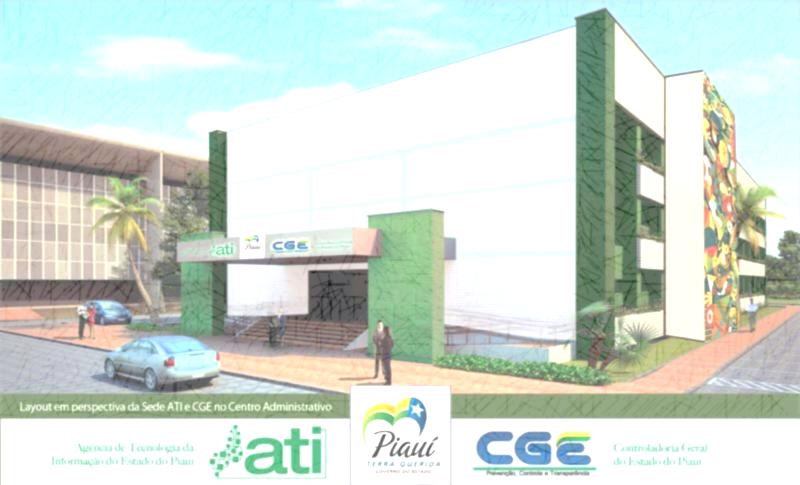 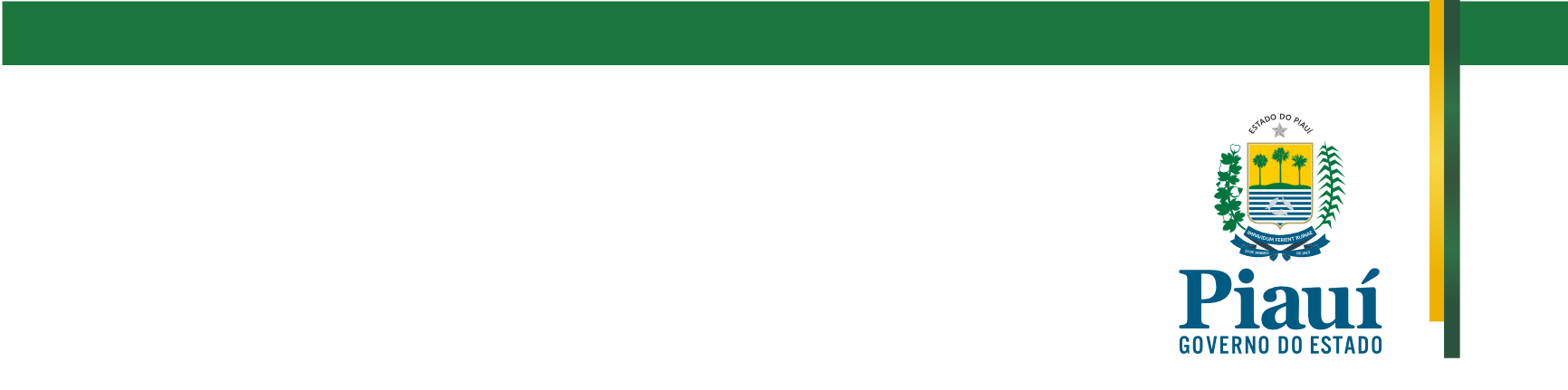 Av. Pedro Freitas, 1900, 2º andar • Prédio CGE/ATI • Bairro São Pedro,  CEP 64018-900 • Centro Administrativo • Teresina, Piauí, BrasilFone: (86) 3211-0590 • E-mail: cge@cge.pi.gov.br
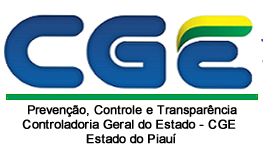